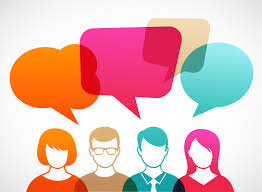 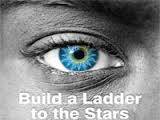 Hvordan oppleves UiO utenfra?
Styreseminar om SAB 20.10.15
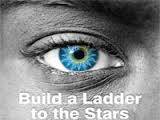 SAB om UiOs kultur:
Relativt  “Inward‐looking”. 
Mener å ha identifisert “a certain reluctance to open UiOs doors to new kinds of interactions with outside partners and institutions”.
«Høring» 8. sept. Kl.14.00 til 16.15 i Professorboligen
Adm. dir. Håkon Haugli (Abelia) 
Adm. dir. Arvid Hallén (Norges forskningsråd) 
Adm. dir. Bjørn Erikstein (OUS)
Vice president Dagfinn Myhre (Telenor Research) 
Direktør Stein Olav Henrichsen (Munchmuseet) 
Rektor Mari Sundli Tveit (NMBU) 
Instituttsjef Hilde Lorentzen (NIBR) 
Rektor Curt Rice (HIOA).
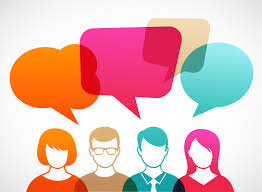 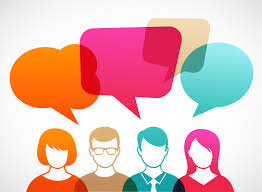 Hovedbudskap
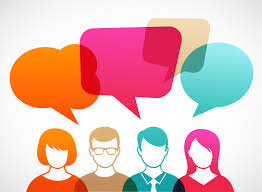 Hovedbudskap
Samarbeid og samspill med individuelle forskere ved UiO og i enkeltstående prosjekter fungerer godt, tidvis svært godt.
Alle miljøer som var representert ønsker økt samarbeid med UiO.
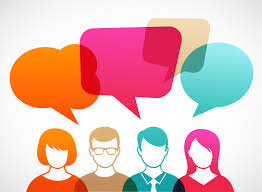 Hovedbudskap
Samarbeid og samspill med individuelle forskere ved UiO og i enkeltstående prosjekter fungerer godt, tidvis svært godt.
Alle miljøer som var representert ønsker økt samarbeid med UiO.

På institusjonsnivå preges samspillet derimot av hemmende faktorer:
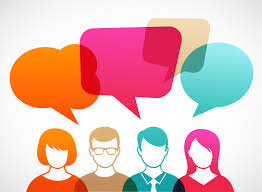 Hovedbudskap
Samarbeid og samspill med individuelle forskere ved UiO og i enkeltstående prosjekter fungerer godt, tidvis svært godt.
Alle miljøer som var representert ønsker økt samarbeid med UiO.

På institusjonsnivå preges samspillet derimot av hemmende faktorer:

UiOs beslutningsstruktur oppleves som utydelig. 
UiOs styringsplattform oppleves som svak.
Koblingen mellom faglige kjernemiljøer og strategiske styringsaktører oppleves som løs.
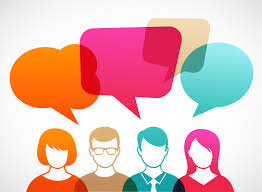 Hovedbudskap
Samarbeid og samspill med individuelle forskere ved UiO og i enkeltstående prosjekter fungerer godt, tidvis svært godt.
Alle miljøer som var representert ønsker økt samarbeid med UiO.

På institusjonsnivå preges samspillet derimot av hemmende faktorer:
UiOs beslutningsstruktur oppleves som utydelig. 
UiOs styringsplattform oppleves som svak.
Koblingen mellom faglige kjernemiljøer og strategiske styringsaktører oppleves som løs.

Det er derfor vanskelig for omverdenen å manøvrere i UiOs landskap.
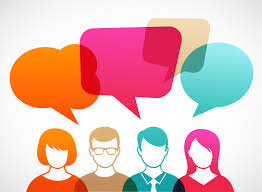 Noen mer konkrete budskap
Faglig samspill med UiO er ofte sterkt personrelatert, uten avklart institusjonell forankring.
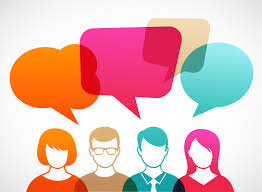 Noen mer konkrete budskap
Faglig samspill med UiO er ofte sterkt personrelatert, uten avklart institusjonell forankring.
Det kan komme helt motstridende signaler fra et fagmiljø og fra ledelsen. De går ikke «i takt».
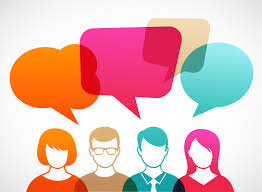 Noen mer konkrete budskap
Faglig samspill med UiO er ofte sterkt personrelatert, uten avklart institusjonell forankring.
Det kan komme helt motstridende signaler fra et fagmiljø og fra ledelsen. De går ikke «i takt».
Det kan være veldig lang vei fra ambisjonen om samarbeid til handling. Mangel på respons og framdrift i avtaleprosesser. Så mange interne spørsmål ved UiO må avklares.
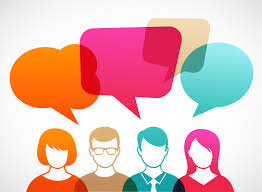 Noen mer konkrete budskap
Faglig samspill med UiO er ofte sterkt personrelatert, uten avklart institusjonell forankring.
Det kan komme helt motstridende signaler fra et fagmiljø og fra ledelsen. De går ikke «i takt».
Det kan være veldig lang vei fra ambisjonen om samarbeid til handling. Mangel på respons og framdrift i avtaleprosesser. Så mange interne spørsmål ved UiO må avklares.
På potensielle samarbeidsarenaer kan UiOs representanter være lite initiativrike.
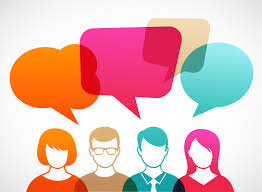 Noen mer konkrete budskap
Faglig samspill med UiO er ofte sterkt personrelatert, uten avklart institusjonell forankring.
Det kan komme helt motstridende signaler fra et fagmiljø og fra ledelsen. De går ikke «i takt».
Det kan være veldig lang vei fra ambisjonen om samarbeid til handling. Mangel på respons og framdrift i avtaleprosesser. Så mange interne spørsmål ved UiO må avklares.
På potensielle samarbeidsarenaer kan UiOs representanter være lite initiativrike.
UiO-ledelsen rolle som pådriver og koordinator fremstår ofte som «halvhjertet».
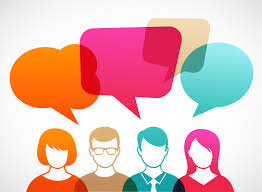 Noen mer konkrete budskap
Faglig samspill med UiO er ofte sterkt personrelatert, uten avklart institusjonell forankring.
Det kan komme helt motstridende signaler fra et fagmiljø og fra ledelsen. De går ikke «i takt».
Det kan være veldig lang vei fra ambisjonen om samarbeid til handling. Mangel på respons og framdrift i avtaleprosesser. Så mange interne spørsmål ved UiO må avklares.
På potensielle samarbeidsarenaer kan UiOs representanter være lite initiativrike.
UiO-ledelsen rolle som pådriver og koordinator fremstår ofte som «halvhjertet». 
UiO oppleves å ha lite legitimitet for ledelse, prioritering og ressursstyring.
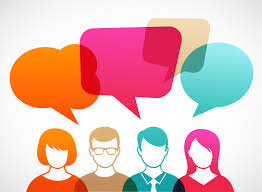 Noen innspill og utfordringer
Tar UiO på alvor at individuelle forskere og det enkelte forskermiljøs utvikling ikke alene er nok til å sikre institusjonens fremtidige konkurranseevne, langsiktig, faglig utvikling og flere fremragende fagmiljøer? 
Det krever også overordnet strategisk innsats, som understøtter fagutvikling. Har UiO den tydelige og handlekraftige ledelse som da må til?
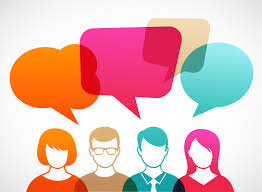 Noen innspill og utfordringer
UiO bør bli mer «fremoverlent»: 
Skape møteplasser med potensielle samarbeidspartnere og her selv ta flere initiativ. 
Bli mer proaktiv og når det gjelder å utvikle og anvende kunnskap gjennom samspill med andre.
Satse mer på samarbeid i Oslo-området.
Bli en tydeligere samfunnsaktør med en mer markert posisjon i spørsmål av stor samfunnsmessig betydning.